Būvniecības informācijas sistēmas reģistri Būvkomersantu darbības kontrole
Iveta Putne
Būvniecības informācijas sistēmas reģistru nodaļas vadītāja
Būvinspektoru reģistrs
Būvinspektoru reģistrācijas un izslēgšanas kārtību nosaka Ministru kabineta 19.08.2014. noteikumi Nr.499 «Noteikumi par būvinspektoriem»
Noteikumu 11.punts nosaka, ka būvvalde ir tiesīga slēgt darba līgumu par būvinspektora amata pienākumu pildīšanu tikai ar tādu personu, kas ir reģistrēta būvinspektoru reģistrā
2023.gadā tika precizēti nosacījumi būvinspektoru izslēgšanai no būvinspektoru reģistra
Būvinspektora darbības uzsākšana BIS
Būvvalde noslēdz darba līgumu


Būvvaldes darbinieks ar tiesībām BIS2 lietotāju administrators reģistrē jauno būvinspektoru


Būvinspektors var skatīties būvvaldes dokumentus un darba uzdevumus  
bet nevar tos sagatavot/apstiprināt 
Būvvalde sniedz informāciju par darba līgumu ar jauno būvinspektoru Būvinspektoru reģistram



Informācija tiek iekļauta Būvinspektoru reģistrā


Būvinspektors var pildīt savus pienākumus 
Būvinspektoru izslēgšana no reģistra
Būvinspektoru izslēdz no reģistra, ja:
1) būvinspektors gada laikā pēc iepriekšējo darba tiesisko attiecību izbeigšanas būvvaldē vai institūcijā, kas pilda būvvaldes funkcijas, nav nodibinājis jaunas darba tiesiskās attiecības būvinspektora amatā (12.4.apakšpunkts)
2) būvinspektoram apturēts vai anulēts būvspeciālista sertifikāts – par pārkāpumiem (12.2.apakšpunkts)
3) gada laikā ir izteikti divi rājieni par būvinspektoram būvniecības jomu regulējošajos normatīvajos aktos noteikto amata pienākumu nepildīšanu vai nepienācīgu izpildi (12.5.apakšpunkts)
Atkārtotas reģistrācijas nosacījumi
Ja būvinspektors izslēgts, pamatojoties uz
12.5. apakšpunktu
vai 
12.2.apakšpunktu
Var reģistrēties atkārtoti pēc 2 gadiem
Ja būvinspektors izslēgts, pamatojoties uz
12.1. apakšpunktu (iesniegums)
vai
12.4.apakšpunktu
Var reģistrēties atkārtoti jebkurā laikā
Ikviens komersants, kas sniedz būvniecības pakalpojumus, ir būvkomersants
Būvniecības likuma 22.panta pirmā daļa:
Lai sniegtu būvniecības pakalpojumus, komersants reģistrējas būvkomersantu reģistrā. Būvkomersants ir būvkomersantu reģistrā reģistrēts komersants.
Ministru kabineta 25.02.2014. noteikumu Nr.116 «Būvkomersantu reģistrācijas noteikumi» 5.punkts
Komersants reģistrējas reģistrā, ja tas vēlas sniegt būvniecības pakalpojumus 
(NACE  2. redakcija:
F sadaļa "Būvniecība" 
M sadaļas "Profesionālie, zinātniskie un tehniskie pakalpojumi" 
71. nodaļas "Arhitektūras un inženiertehniskie pakalpojumi; tehniskā pārbaude un analīze" 
71.1 grupa "Arhitektūras un projektēšanas pakalpojumi un konsultācijas", ciktāl šajā grupā norādītie pakalpojumi attiecas uz būvju projektēšanu, tehnisko apsekošanu, būvekspertīzi vai inženierkonsultāciju sniegšanu būvniecības ieceres īstenošanas ietvaros).
Daži fakti
Būvkomersantu reģistrā uz 11.04.2024. ir reģistrēti 6483 būvkomersanti.

Valsts ieņēmumu dienestā reģistrēti 15750 komersanti, kuru saimnieciskās darbības veidi ir saistīti būvniecības vai arhitektūras jomu (2023.gada dati).

Vienotajā elektroniskā darba laika uzskaites datu bāzē (VEDLUDB) reģistrēti 9230 apakšuzņēmēji – būvdarbu veicēji, no kuriem vairāk kā 1000 nav reģistrēti būvkomersantu reģistrā (dati uz 10.04.2024.)
Piemēri par komersantiem
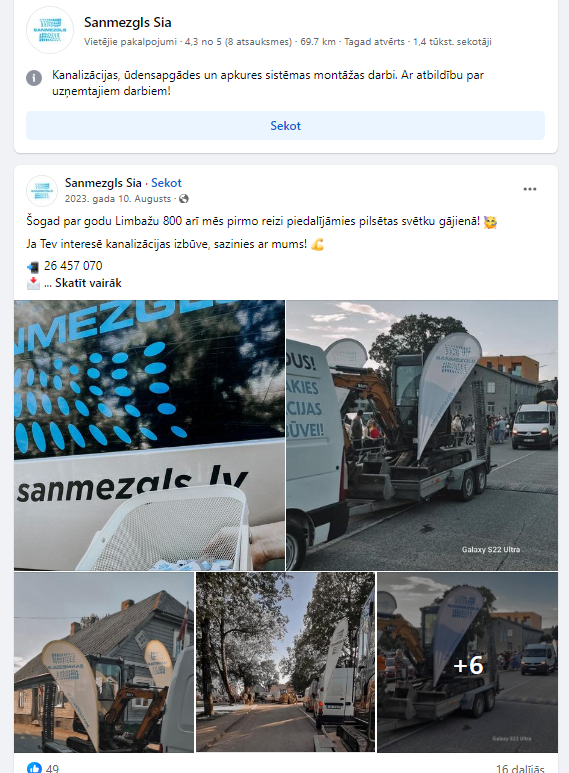 1. Reklamē darbību būvniecības jomā sociālajos tīklos:
- nav reģistrēts BKR;
- VID reģistrējis darbību kā būvnieks;
- darbojas vairāk kā 10 gadus
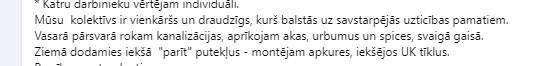 Reklamē darbību medijos
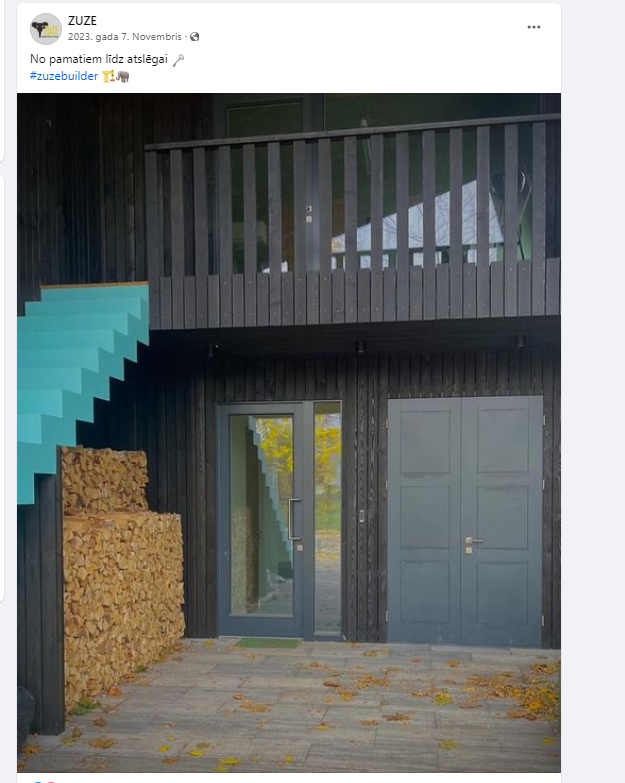 2. Komersanta moto – No pamatiem līdz atslēgai!
- pieredze būvniecībā 15 gadi
- nav reģistrēts BKR
- VID reģistrēts kā būvniecības pakalpojumus sniedzējs
Būvlaukumos reģistrētie apakšuzņēmēji (VEDLUDB)
Par būvlaukumu (būvniecības lieta BIS-BL-442715-39710) «Slēgta tipa automazgātava» nodotajās atskaitēs tika konstatēts, ka no 20 reģistrētajiem būvdarbu veicējiem 9 nav reģistrēti BKR:
Būvvaldes loma
Ēnu ekonomikas ierobežošanas plāns 2024. – 2027.gadam paredz:
Stiprināta uzraudzība, nodrošinot, ka būvdarbus sniedz tikai būvkomersantu reģistrā reģistrētie uzņēmumi. Par darbu veikšanu bez reģistrācijas iestājas administratīvā atbildība.
Būvniecības likuma 30. pants
Par būvniecības pakalpojumu sniegšanu bez reģistrācijas būvkomersantu reģistrā piemēro naudas sodu juridiskajai personai līdz tūkstoš naudas soda vienībām.
Būvniecības likuma 32. pants  
Administratīvā pārkāpuma procesu par 30.pantā minēto pārkāpumu veic būvvalde, BVKB, Valsts dzelzceļa tehniskā inspekcija vai Valsts vides dienests.
VEDLUDB izmantošana
19.07.2023. stājās spēkā grozījumi likumā Par nodokļiem un nodevām  (115.pants pirmā daļa), kas nosaka, ka elektroniskās darba laika uzskaites datus par būvlaukumā nodarbinātajām personām un to nostrādātajām darba stundām būvvalde izmanto būvspeciālistu pienākumu izpildes kontrolei.

Pašlaik VEDLUDB datus izmanto tikai 2 būvvaldes

Lai būvvaldes darbinieki varētu uzsākt VEDLUDB datu izmantošanu, jāiesniedz BVKB pieprasījums par piekļuves piešķiršanu VEDLUDB datiem.
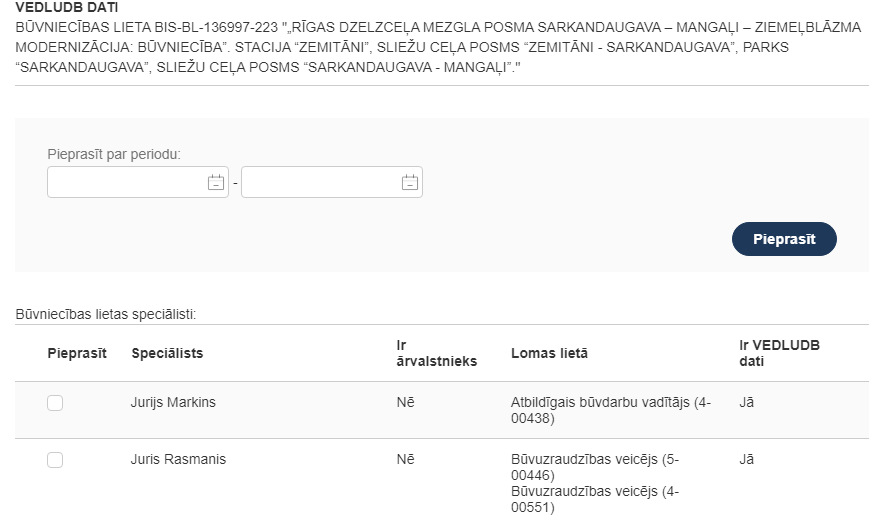 Paldies par uzmanību!